BIG IDEAS
                                    1. CHRONOLOGY: understand the exact order events occurred so we can see how they unfold.
                                           2. CONTINUITY & CHANGE: identify which themes continue over time and/or change.
                                           3. CAUSE & CONSEQUENCE: understand what caused events and how they may directly lead to another event.
                                           4. SIMILARITY & DIFFERENCE: recognise and analyse the diversity of past experience.
                                           5. SIGNIFICANCE: understand linkages between past and present, exploring the legacies of the past.
                                           6. COMPARE & INFER EVIDENCE: understand how evidence and research can be used to examine interpretations of the past.
                                           7. RELIABILITY OF EVIDENCE: question the reliability of sources and identify bias.
                                           8. PERSPECTIVE: gain historical perspectives by using knowledge in different contexts.
“We study History not to be  
  clever in another time, but  
  to be wise always,” Cicero
Careers
History  Curriculum
Diversity
SMSC
BIG IDEAS
                                    1. CHRONOLOGY: understand the exact order events occurred so we can see how they unfold.
                                           2. CONTINUITY & CHANGE: identify which themes continue over time and/or change.
                                           3. CAUSE & CONSEQUENCE: understand what caused events and how they may directly lead to another event.
                                           4. SIMILARITY & DIFFERENCE: recognise and analyse the diversity of past experience.
                                           5. SIGNIFICANCE: understand linkages between past and present, exploring the legacies of the past.
                                           6. COMPARE & INFER EVIDENCE: understand how evidence and research can be used to examine interpretations of the past.
                                           7. RELIABILITY OF EVIDENCE: question the reliability of sources and identify bias.
                                           8. PERSPECTIVE: gain historical perspectives by using knowledge in different contexts.
“We study History not to be  
  clever in another time, but  
  to be wise always,” Cicero
Careers
History  Curriculum
Diversity
SMSC
History Curriculum
Main Learning Points/National Curriculum Objectives
KS2 History National Curriculum 

Aims: 
Know and understand the history of these islands as a coherent, chronological narrative, from the earliest times to the present day: how people’s lives have shaped this nation and how Britain has influenced and been influenced by the wider world 
Know and understand significant aspects of the history of the wider world: the nature of ancient civilisations; the expansion and dissolution of empires; characteristic features of past non-European societies; achievements and follies of mankind 
Gain and deploy a historically grounded understanding of abstract terms such as ‘empire’, ‘civilisation’, ‘parliament’ and ‘peasantry’ 
Understand historical concepts such as continuity and change, cause and consequence, similarity, difference and significance, and use them to make connections, draw contrasts, analyse trends, frame historically-valid questions and create their own structured accounts, including written narratives and analyses 
Understand the methods of historical enquiry, including how evidence is used rigorously to make historical claims, and discern how and why contrasting arguments and interpretations of the past have been constructed 
Gain historical perspective by placing their growing knowledge into different contexts, understanding the connections between local, regional, national and international history; between cultural, economic, military, political, religious and social history; and between short- and long-term timescales. 

Subject Content:
Pupils should continue to develop a chronologically secure knowledge and understanding of British, local and world history, establishing clear narratives within and across the periods they study. 
They should note connections, contrasts and trends over time and develop the appropriate use of historical terms. 
They should regularly address and sometimes devise historically valid questions about change, cause, similarity and difference, and significance.
They should construct informed responses that involve thoughtful selection and organisation of relevant historical information. 
They should understand how our knowledge of the past is constructed from a range of sources. 
In planning to ensure the progression described above through teaching the British, local and world history outlined below, teachers should combine overview and depth studies to help pupils understand both the long arc of development and the complexity of specific aspects of the content.
KS3 History National Curriculum

Aims: 
Know and understand the history of these islands as a coherent, chronological narrative, from the earliest times to the present day: how people’s lives have shaped this nation and how Britain has influenced and been influenced by the wider world 
Know and understand significant aspects of the history of the wider world: the nature of ancient civilisations; the expansion and dissolution of empires; characteristic features of past non-European societies; achievements and follies of mankind 
Gain and deploy a historically grounded understanding of abstract terms such as ‘empire’, ‘civilisation’, ‘parliament’ and ‘peasantry’ 
Understand historical concepts such as continuity and change, cause and consequence, similarity, difference and significance, and use them to make connections, draw contrasts, analyse trends, frame historically-valid questions and create their own structured accounts, including written narratives and analyses 
Understand the methods of historical enquiry, including how evidence is used rigorously to make historical claims, and discern how and why contrasting arguments and interpretations of the past have been constructed
Gain historical perspective by placing their growing knowledge into different contexts, understanding the connections between local, regional, national and international history; between cultural, economic, military, political, religious and social history; and between short- and long-term timescales. 

Subject Content:
Pupils should extend and deepen their chronologically secure knowledge and understanding of British, local and world history, so that it provides a well-informed context for wider learning. 
Pupils should identify significant events, make connections, draw contrasts, and analyse trends within periods and over long arcs of time. 
They should use historical terms and concepts in increasingly sophisticated ways. 
They should pursue historically valid enquiries including some they have framed themselves, and create relevant, structured and evidentially supported accounts in response. 
They should understand how different types of historical sources are used rigorously to make historical claims and discern how and why contrasting arguments and interpretations of the past have been constructed. 
In planning to ensure the progression described above through teaching the British, local and world history outlined below, teachers should combine overview and depth studies to help pupils understand both the long arc of development and the complexity of specific aspects of the content.
Global Learning KS2 & KS3
Issues: Poverty, Inequality, Conflict
4
Concepts: Social Justice, Sustainable Development, Human Rights, Cultural Diversity
Our Global View - KS2 & KS3 History & Geography Lessons
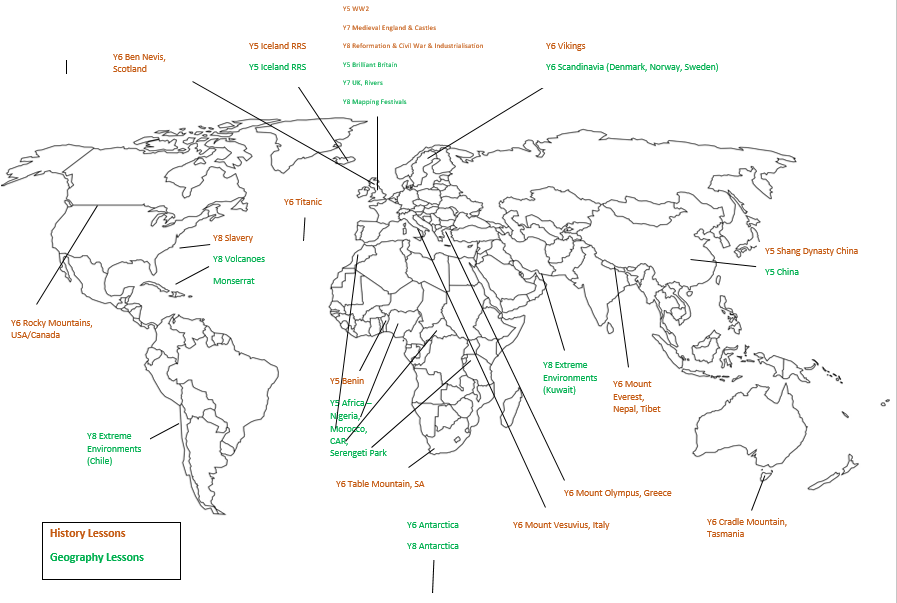 5
Cross-curricular Writing KS2 & KS3
6
Speaking and Listening KS2 & KS3
7
Hook and Sparkle KS2 & KS3
8
Enrichment KS2 & KS3
9